GAP Analysis
Rick McAllister
July 2023
MARC, LLC
2
TOOLS
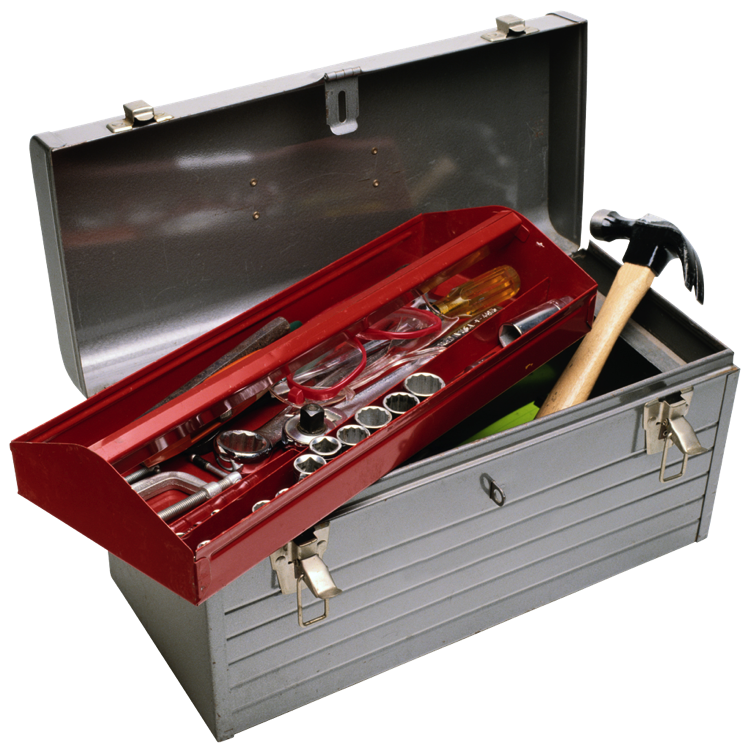 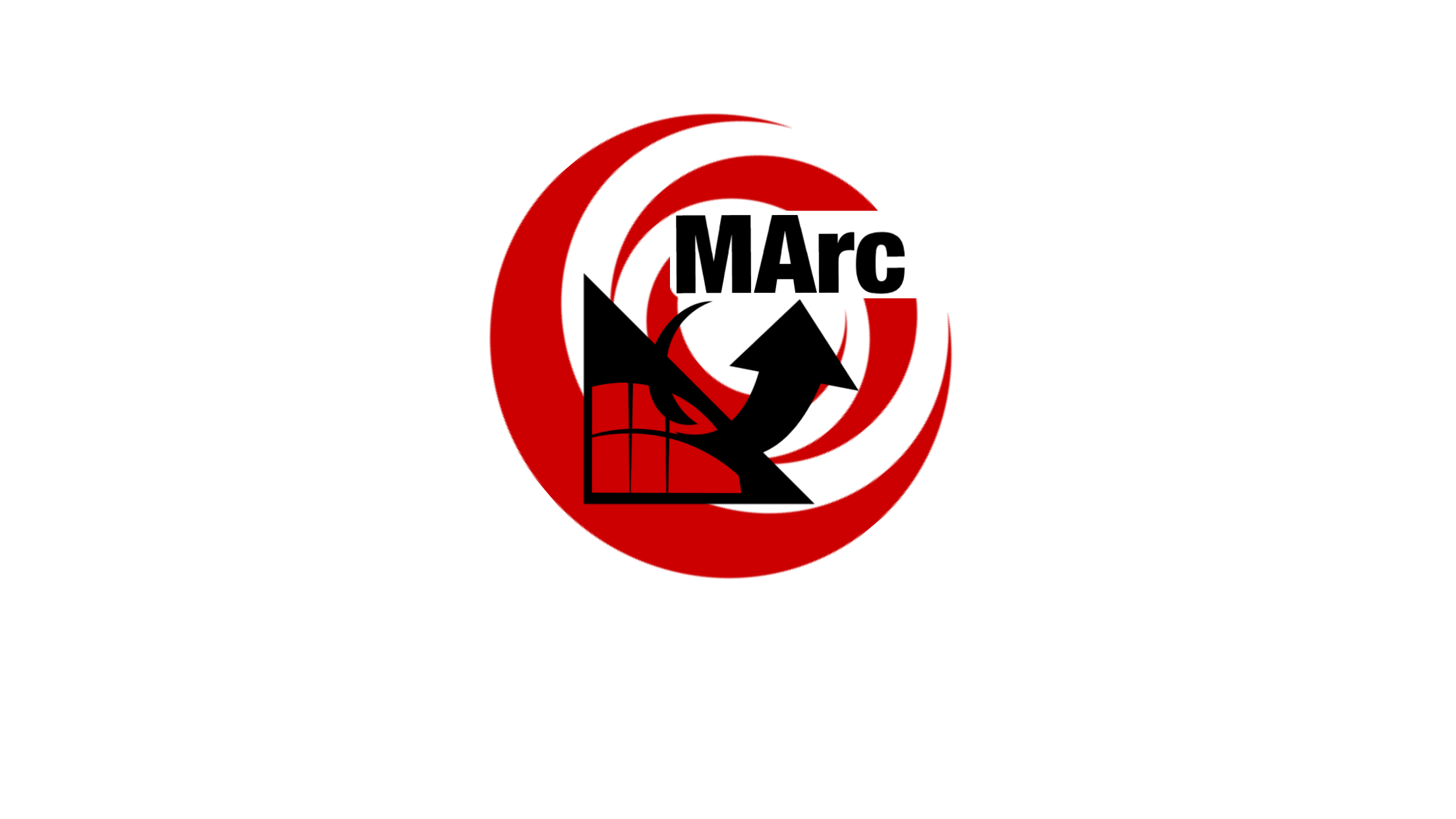 3
GAP Analysis: Purpose and Value
The GAP Analysis format is the most valuable management tool in our tool box. It can be used to:
evaluate the job match;
structure the proposal to employer;
communicate barriers to the participant, employer and funding source;
provide development plan for employee or supervisee; and
coordinate and provide a report structure for all supports needed for a participant, employee or supervisee.
4
Job Match Process
We must identify: 
a specific “job requirement(s)”; 
a person’s current level of functioning to perform that job requirement (hard and soft skills); and 
the intervention(s)/support(s) to be used to help that person accomplish the required job requirement.
5
Employment Proposal
The analysis data also:
forms the foundational structure for the employment proposal;
communicates the initial job match decision to all stakeholders; and
helps structure and report the necessary job supports through follow along.
6
Initiating the format
The gap analysis format is initiated when a job requirement barrier or growth opportunity is identified. Meaning, a participant, employee or supervisee will require some form of support such as job modification, job restructuring, training, or some combination of support strategies. (Always target the most natural support possible to successfully complete a specific work requirement.) The gap analysis tool is stopped when the person is no longer working in the position.
7
GAP Analysis format
Date
8
EMPLOYMENT FLOW
High Quality Assessment of Wants and Needs
Referral
Plan
Follow Up
Job
Match
Proposal
Service After the Match
Networking
Initial Contact
Relationship Building
9
EMPLOYMENT FLOW
High Quality Assessment of Wants and Needs
Referral
Plan
Follow Up
Job
Match
Proposal
Service After the Match
Networking
Initial Contact
Relationship Building
10
Job Requirement (example)
Telling time to the minute to document the end of billing increment.

If the person tells time to the minute, second, or fraction of a second then there would be no GAP. Therefore no need to document on the GAP analysis.
11
GAP Analysis format
Date
12
GAP Analysis format
Other examples might be:
Tells time by passage of daily activities; or
No understanding of the passage of time.
Date
13
GAP Analysis format
Support Strategies:
Job Restructuring;
Job Modification or Adaptive Tool;
Training; or
Combinations of the above.
Date
14
GAP Analysis format
An example of a job modification, and an example of a job restructuring.
Date
15
GAP Analysis format
Date
16
GAP Analysis format
Date
17
Proposal to the Employer
“Here are the barriers that exist, and here are the interventions to over come the barriers.”

THIS IS THE VALUE ADDED BY US TO ALL THREE OF OUR CUSTOMERS!
18
Keys to Success
How of many of you are trying to write notes every day or week?

How many of you have multiple team members providing support or follow up?

How many situations are there which have inconsistent support at the employment site?
19
GAP Analysis format becomes the Support Plan
Date
20
Progress reports
“Had a great day, things seems to be on track.”

“Novelettes” 

Wasted hours of thinking about what to say…
21
What is in a complete progress note.
Statement of the support need/barrier.

Strategy to intervene.

Effectiveness of the intervention.
22
GAP Analysis format becomes the                                              Progress Report
Date
23
GAP Analysis format becomes the                                              Progress Report
Nov 3, 2020
24
GAP Analysis format as the Progress Report
Nov 3, 2020
25
GAP Analysis format as the Progress Report
Nov 3, 2020
26
GAP Analysis format as the Progress Report
Nov 4, 2020
27
GAP Analysis format for Employee or Supervisee.
Date
28
GAP Analysis format for                                Individual Development Plan
Date
29
QUESTIONS?
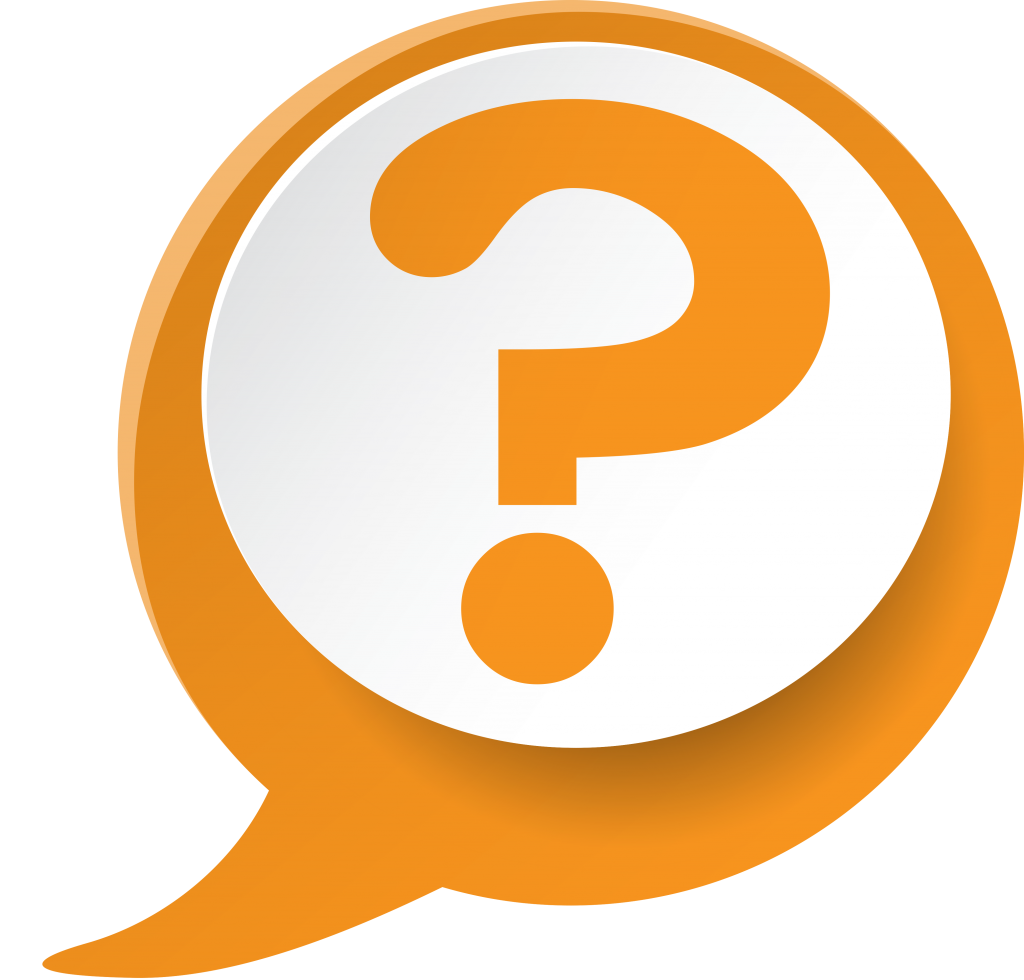